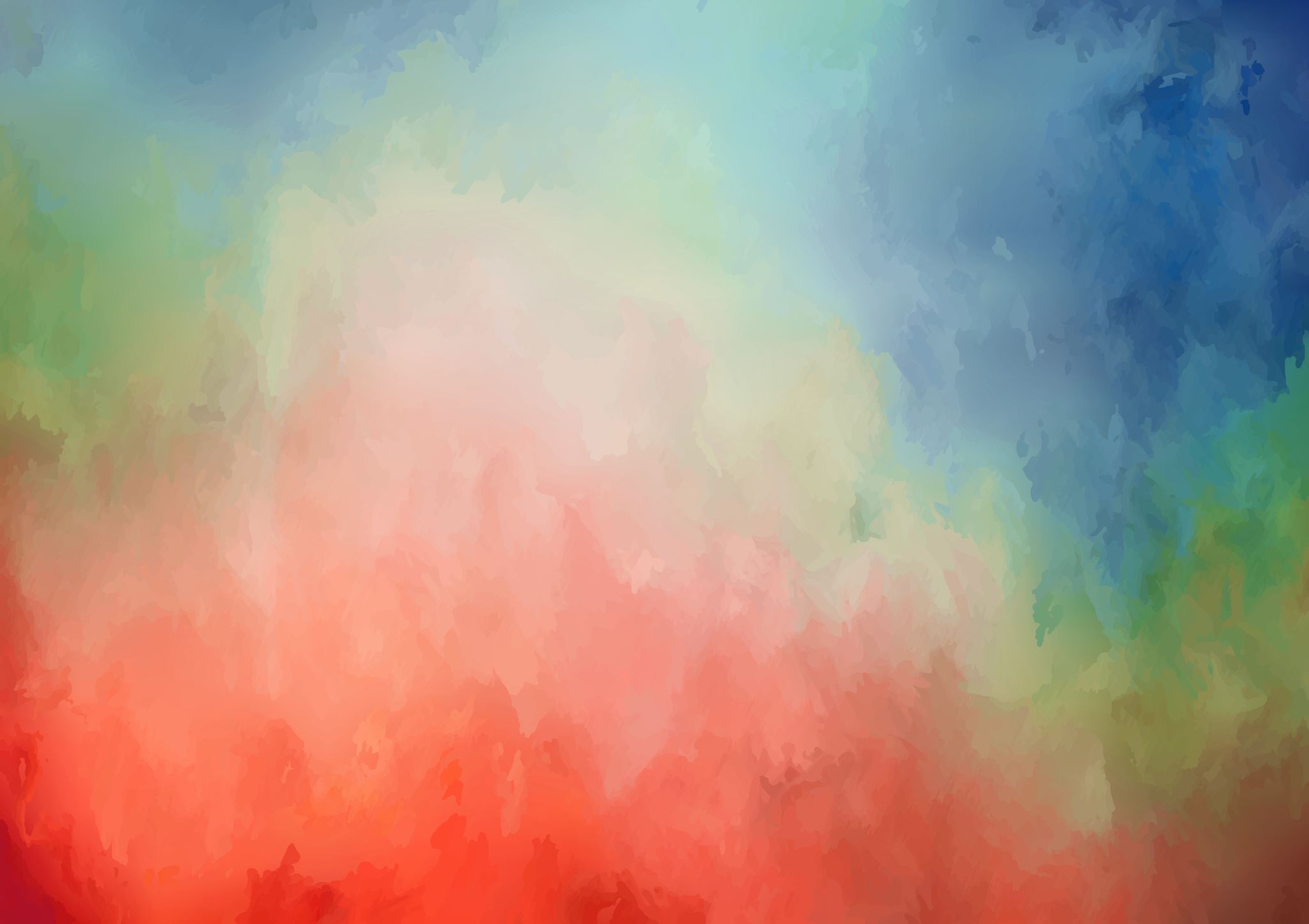 Inductive and Deductive Reasoning
LibreTexts Ideas of Mathematics
https://batch.libretexts.org/print/url=https://math.libretexts.org/Courses/Mt._San_Jacinto_College/Ideas_of_Mathematics/03:_Set_Theory_and_Logic/3.04:_Inductive_and_Deductive_Reasoning.pdf
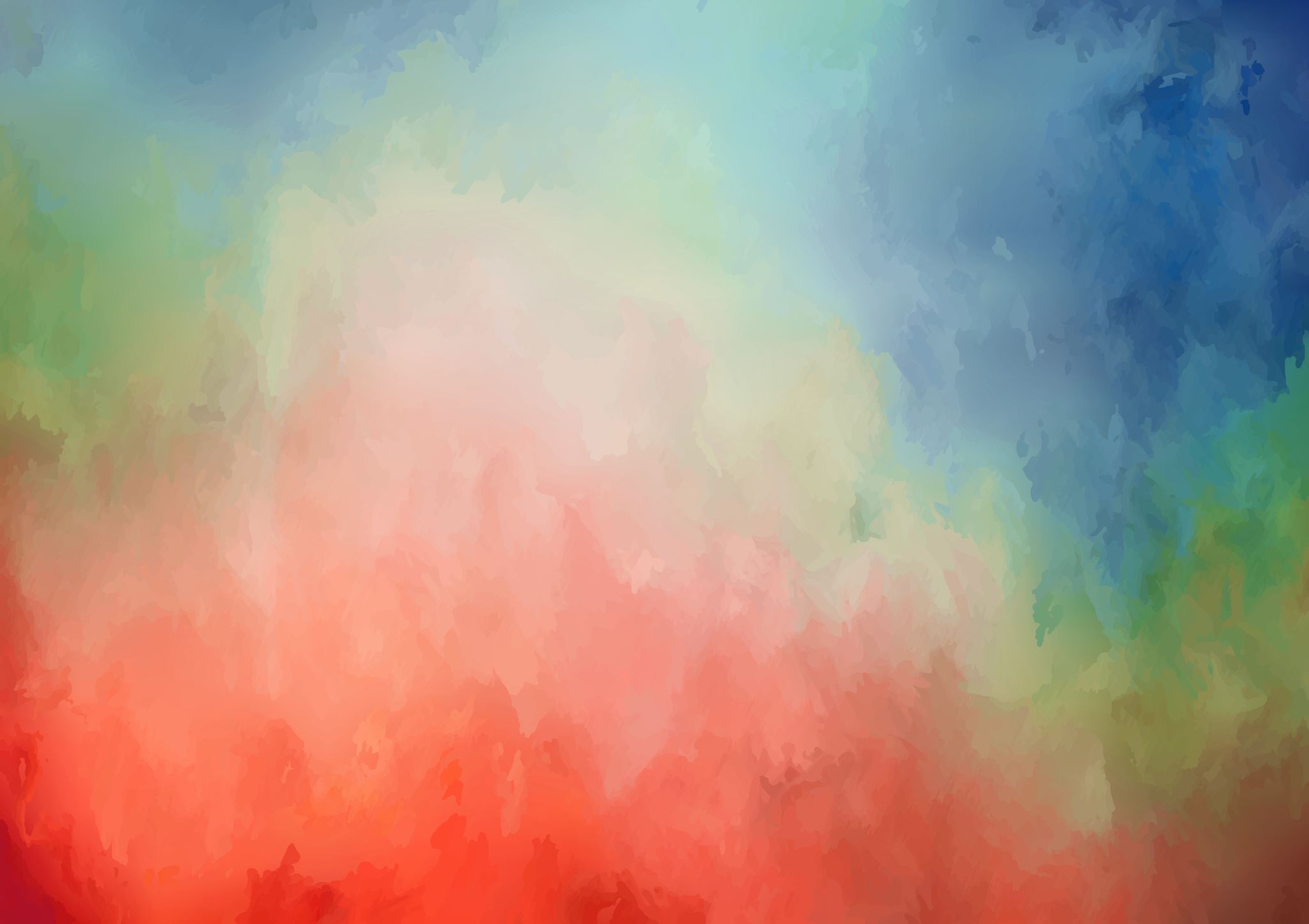 Reasoning is the act of drawing a conclusion from assumed fact(s) called premise(s).
Martha wants to buy a new smartphone, so she decides to get a job.
https://batch.libretexts.org/print/url=https://math.libretexts.org/Courses/Mt._San_Jacinto_College/Ideas_of_Mathematics/03:_Set_Theory_and_Logic/3.04:_Inductive_and_Deductive_Reasoning.pdf
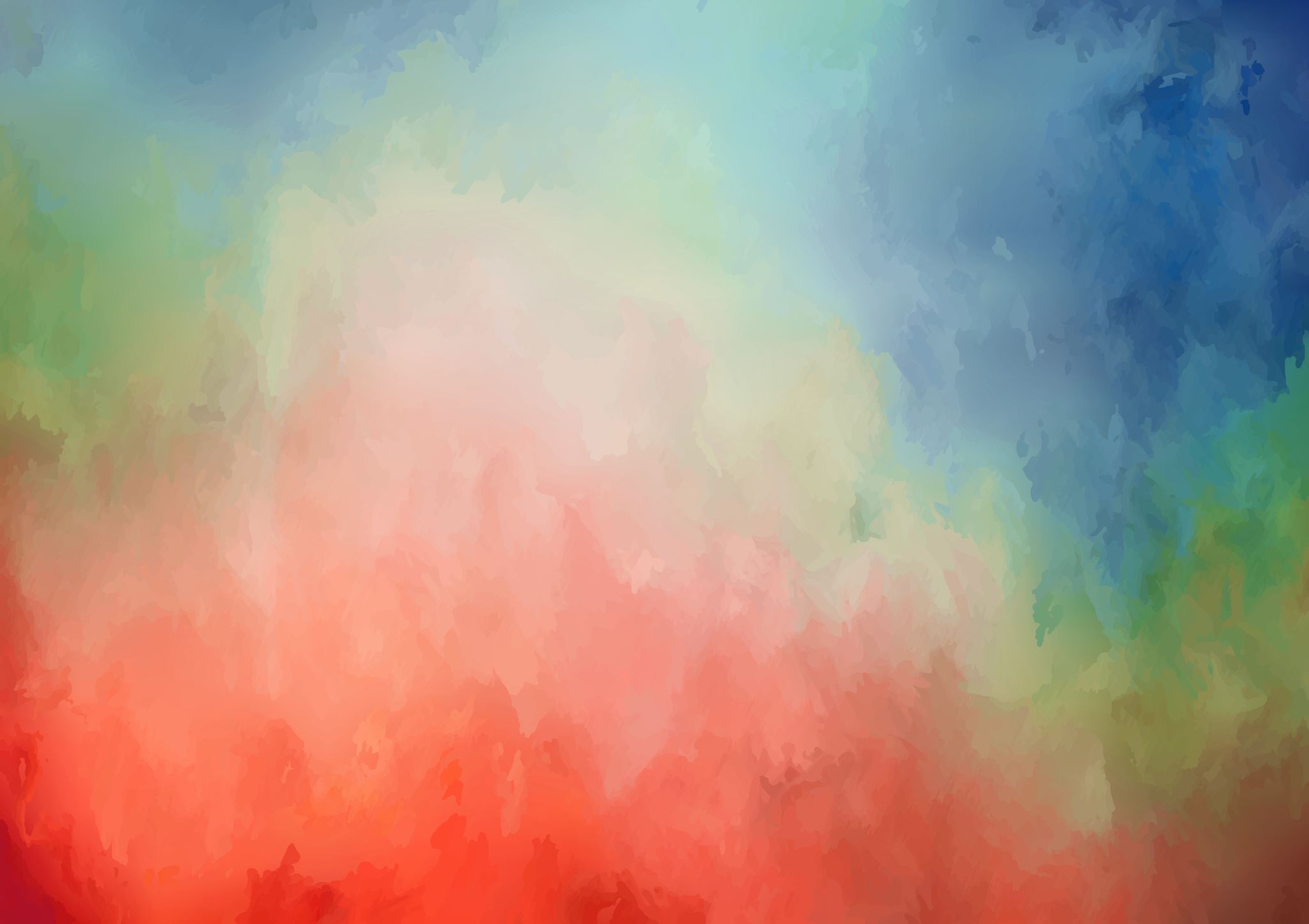 Inductive reasoning: uses a collection of specific instances as premises and uses them to propose a general conclusion.
EXAMPLE:
When I went to the store last week I forgot my purse, and when I went today I forgot my purse. I always forget my purse when I go to the store.
https://batch.libretexts.org/print/url=https://math.libretexts.org/Courses/Mt._San_Jacinto_College/Ideas_of_Mathematics/03:_Set_Theory_and_Logic/3.04:_Inductive_and_Deductive_Reasoning.pdf
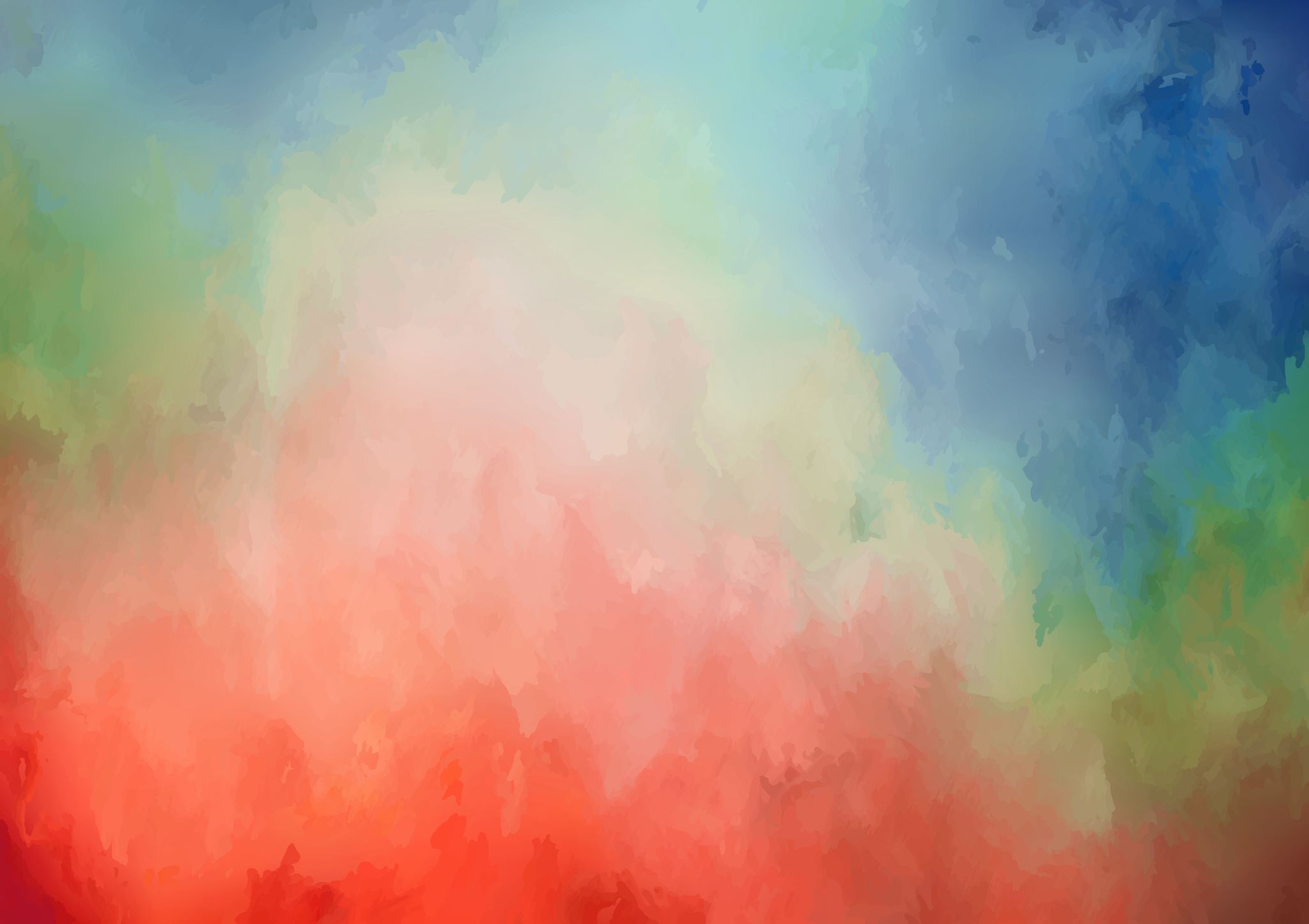 Deductive reasoning: uses a collection of general statements as premises and uses them to propose a specific conclusion.
EXAMPLE:
Spicy food makes me teary. Habanero sauce is spicy food. Habanero sauce makes me teary.
https://batch.libretexts.org/print/url=https://math.libretexts.org/Courses/Mt._San_Jacinto_College/Ideas_of_Mathematics/03:_Set_Theory_and_Logic/3.04:_Inductive_and_Deductive_Reasoning.pdf
Polya’s 4-step process:
Understand the problem
Devise a plan
Carry out the plan
Look back and reflect
Problem Solving Strategies
https://mathminds.com.au/maths-problem-solving-strategies/
Understand the problem

Read the problem aloud
Summarize the information
Create a picture or diagram
Act it out
Use keyword analysis
Problem Solving Strategies
https://mathminds.com.au/maths-problem-solving-strategies/
Devise a plan

Look for a pattern
Guess and check
Working backwards
Use a formula
Eliminate the possibilities
Use direct reasoning
Solve a simpler problem
Solve an equation
Problem Solving Strategies
https://mathminds.com.au/maths-problem-solving-strategies/
Carry out the plan

Be systematic
Check your work
Be flexible
Don't give up
Problem Solving Strategies
https://mathminds.com.au/maths-problem-solving-strategies/
Look back and reflect

What was the most challenging part of the problem?
Was one method more effective than another?
Would you do something differently next time?
What have you learned from this experience?
Problem Solving Strategies
https://mathminds.com.au/maths-problem-solving-strategies/
Practice makes progress
Problem Solving Strategies
https://mathminds.com.au/maths-problem-solving-strategies/
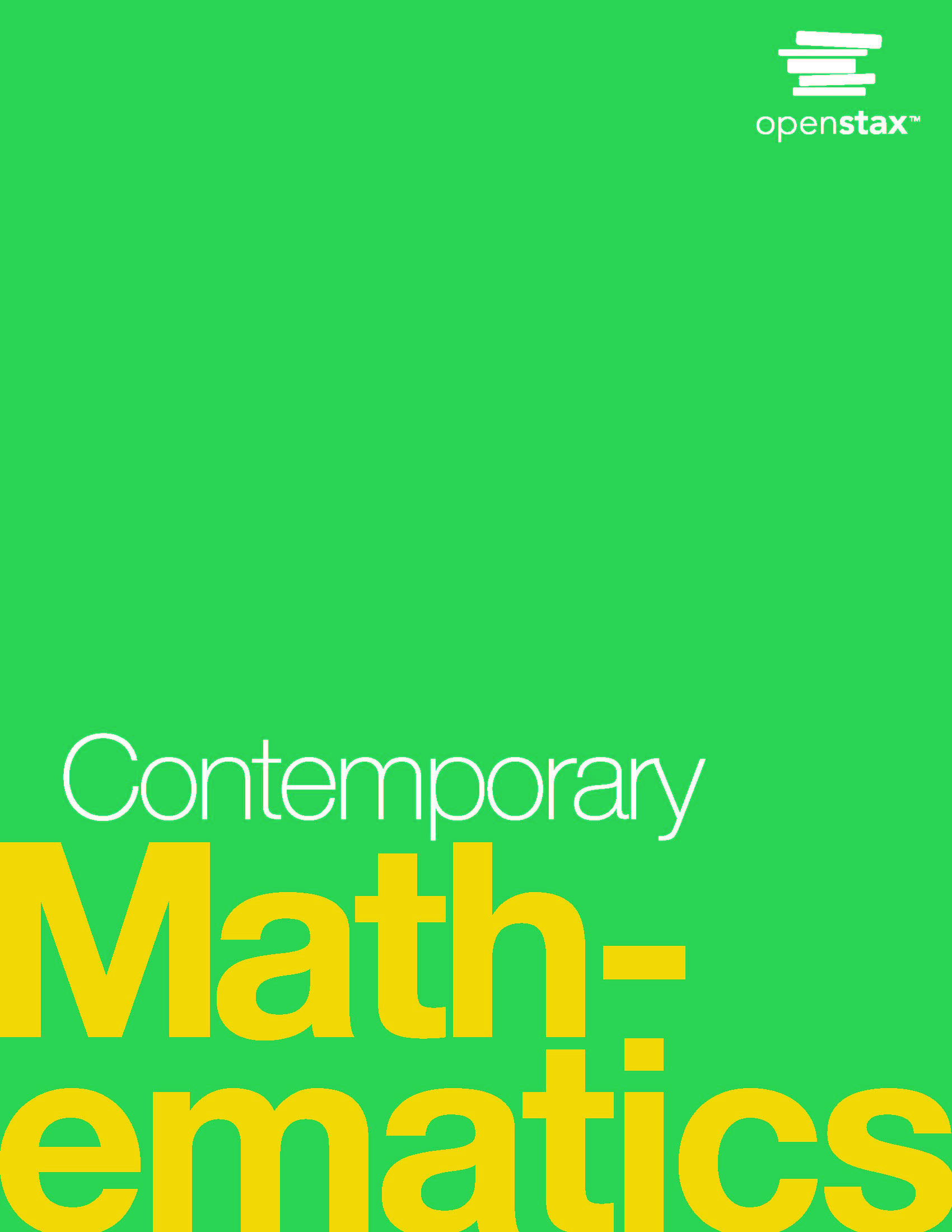 Chapter 3 
REAL NUMBER SYSTEMS AND NUMBER THEORY
https://openstax.org/details/books/contemporary-mathematics
3.10-3.11 Arithmetic and Geometric Sequences
https://openstax.org/details/books/contemporary-mathematics
Arithmetic sequence: each term is the previous term plus a fixed number, called the common difference 
10, 20, 30, 40, 50,…


Geometric sequence: each term is the previous term multiplied by the same specified value, called the common ratio
1, 2, 4, 8, 16, …
3.10-3.11 Arithmetic and Geometric Sequences
https://openstax.org/details/books/contemporary-mathematics
Which sequences are arithmetic and which are geometric? What is the next term in the sequence?


8, 16, 24, 32, ____


3, 6, 12, 24, ____


7, 2, -3, -8, ____
3.10-3.11 Arithmetic and Geometric Sequences
https://openstax.org/details/books/contemporary-mathematics
This resource contains adaptations of the OpenStax Algebra and Trigonometry 2e open textbook and is © by Susan Aydelotte under a CC BY-NC-SA 4.0 International license; it may be reproduced or modified for noncommercial purposes only but must be attributed to OpenStax, Rice University and any changes must be noted. Any adaptation must be shared under the same type of license.
https://openstax.org/details/books/calculus-volume-1